2013Phonics Screening Test
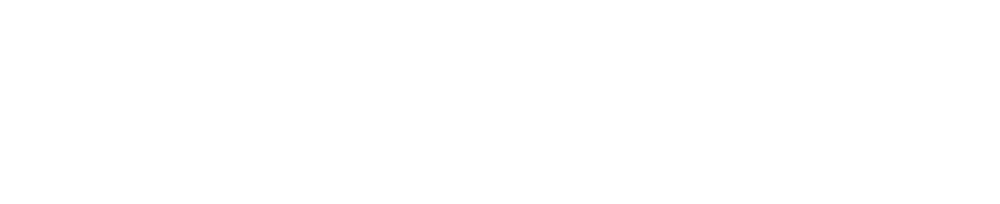 fot
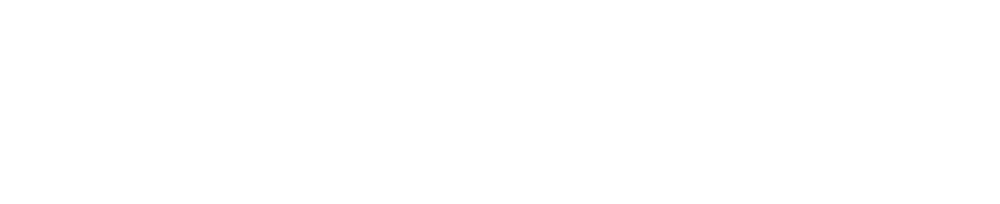 keb
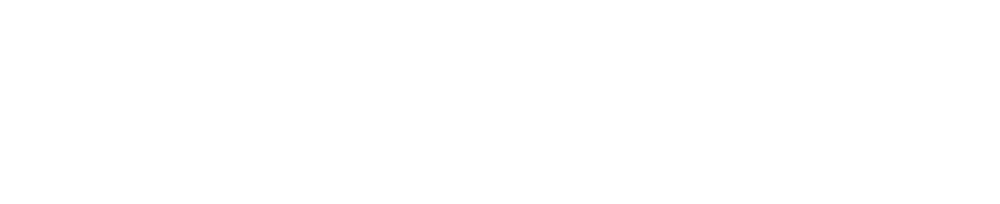 gan
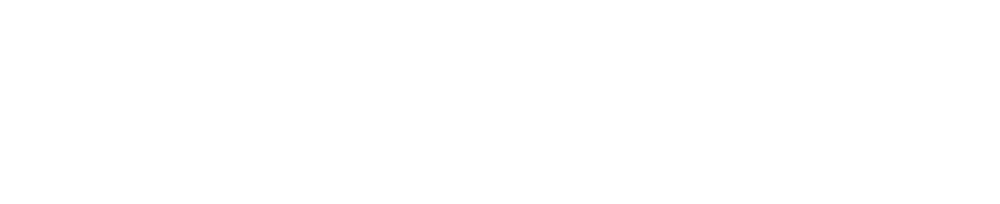 ulp
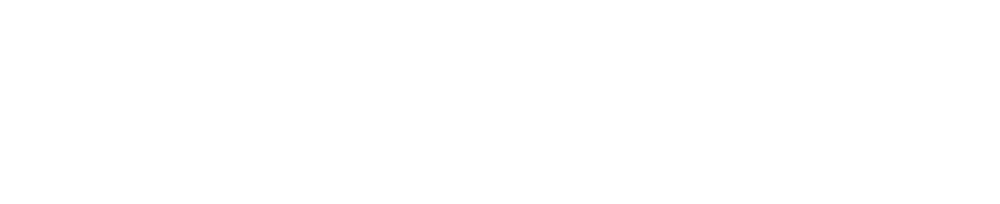 poth
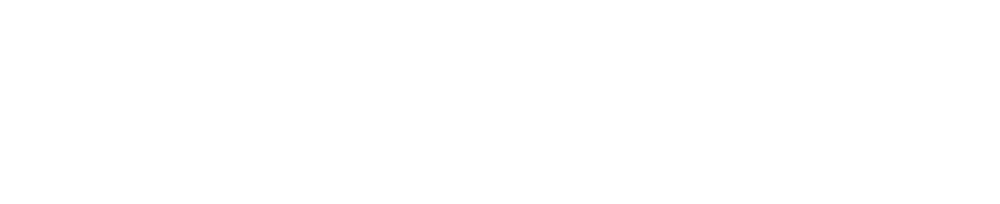 shan
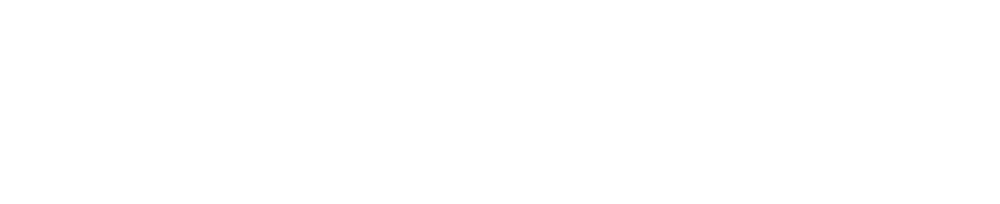 veen
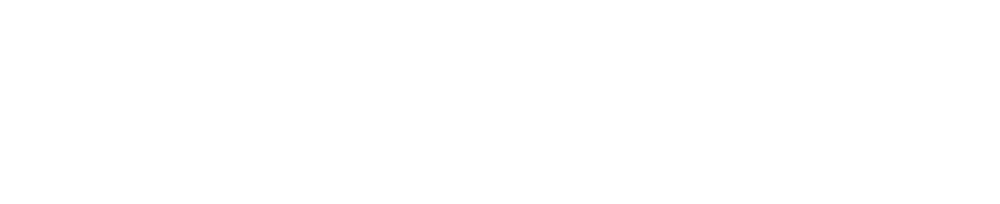 quorg
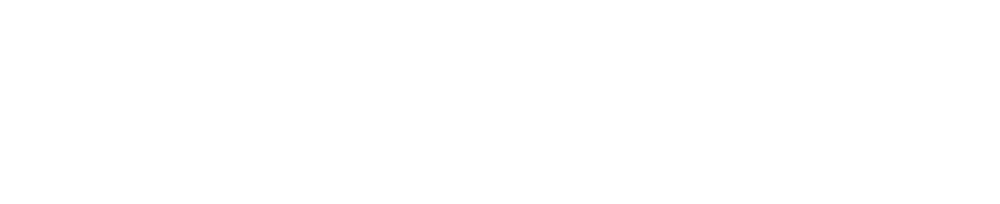 drap
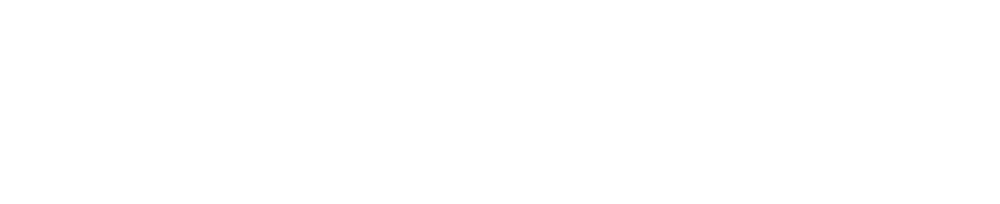 flarm
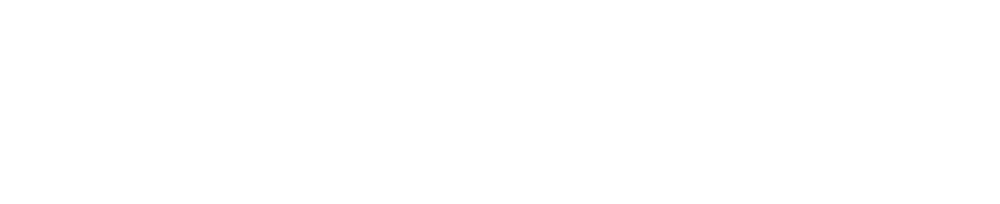 lect
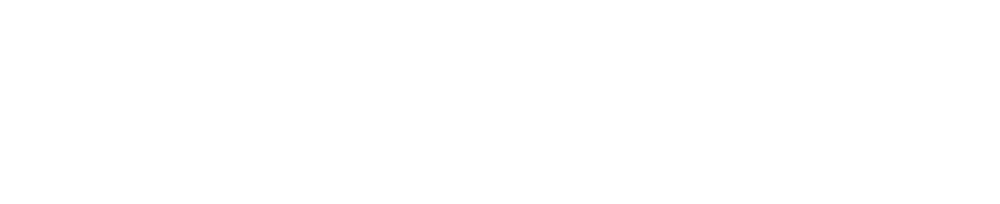 viosk
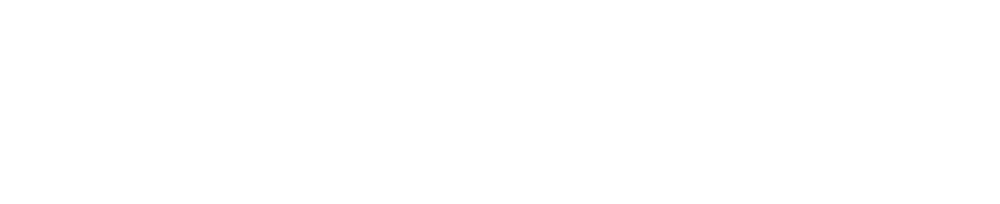 thin
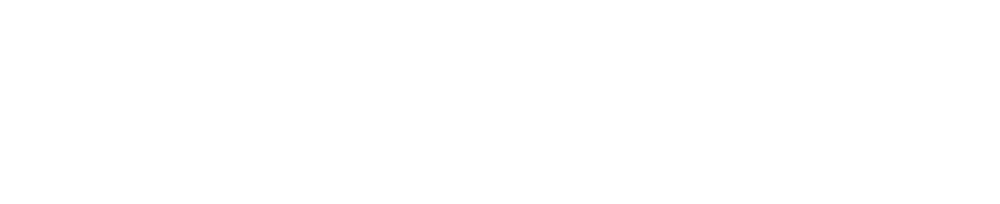 peck
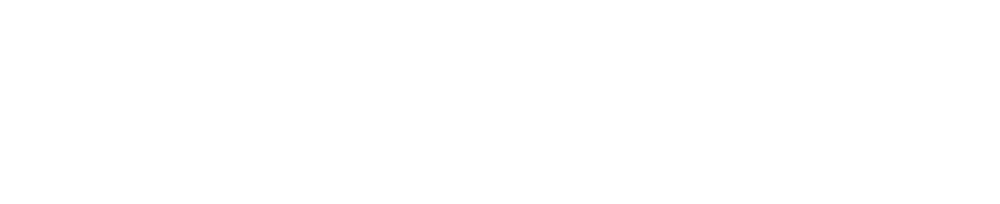 torn
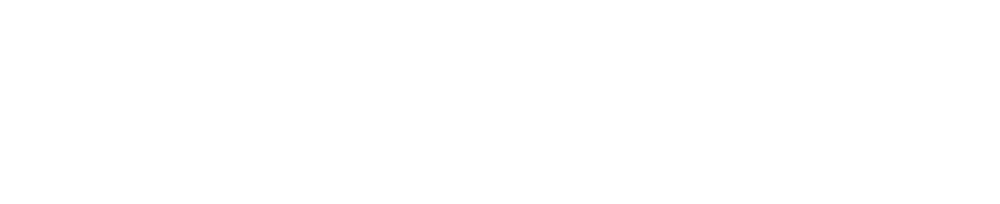 cheek
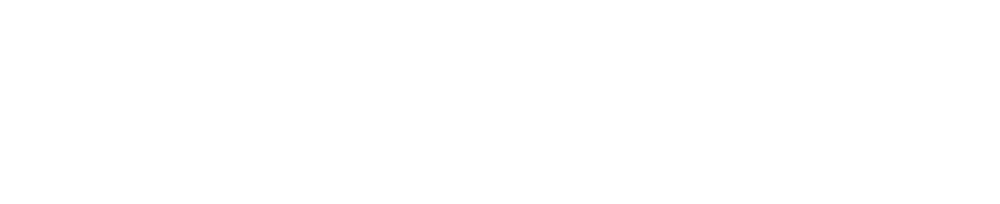 trap
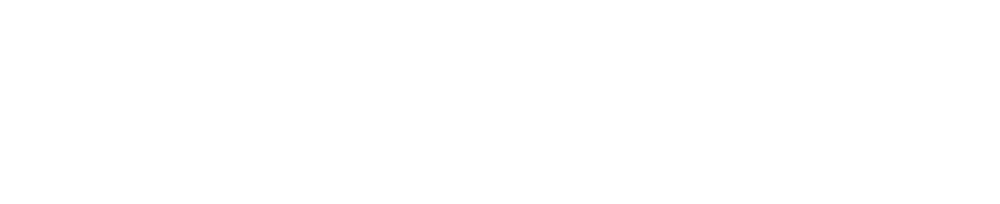 snarl
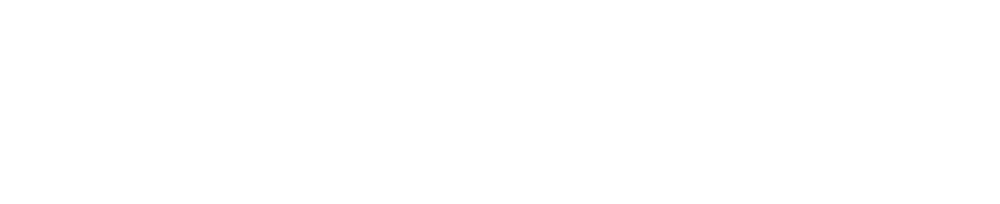 milk
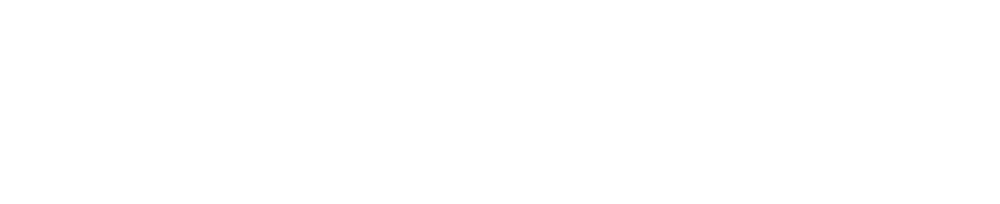 moist
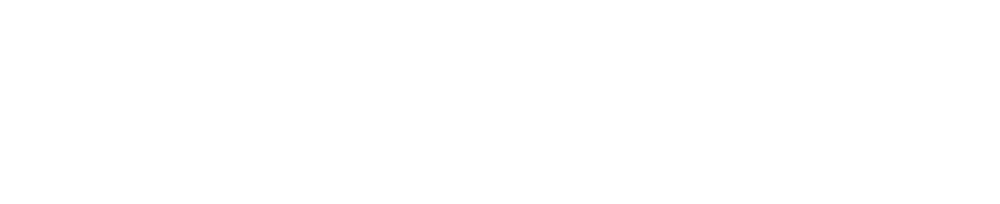 quigh
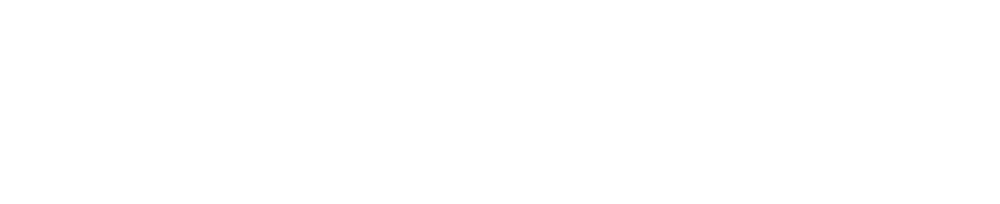 herks
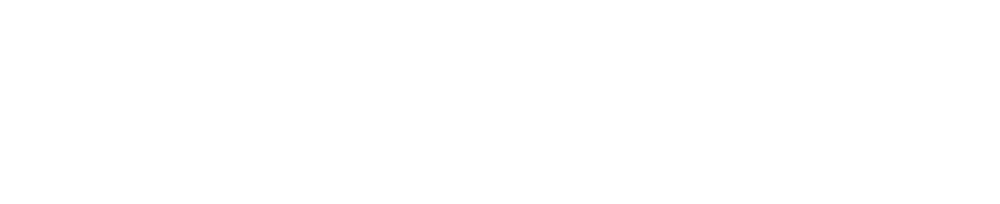 jorb
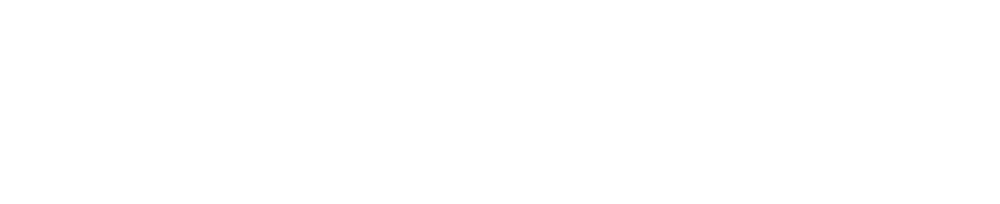 zale
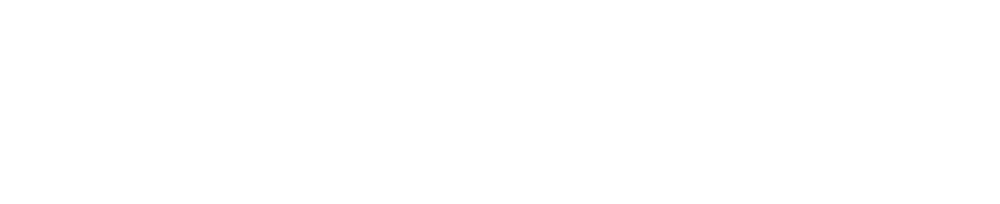 bluns
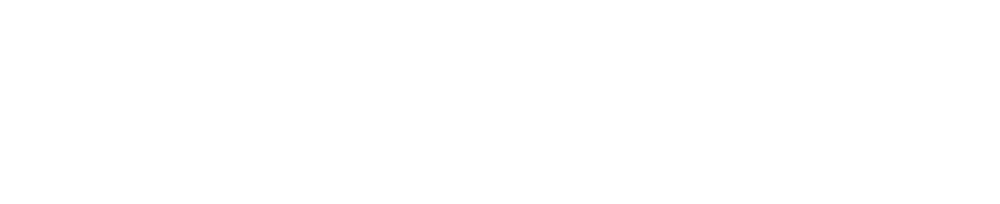 skarld
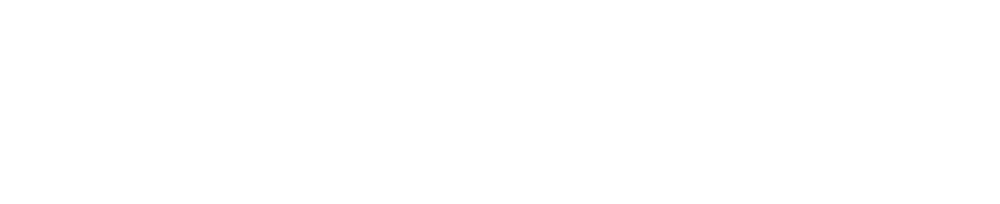 splot
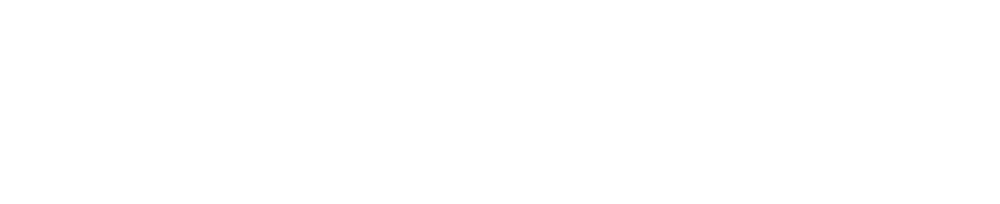 strabe
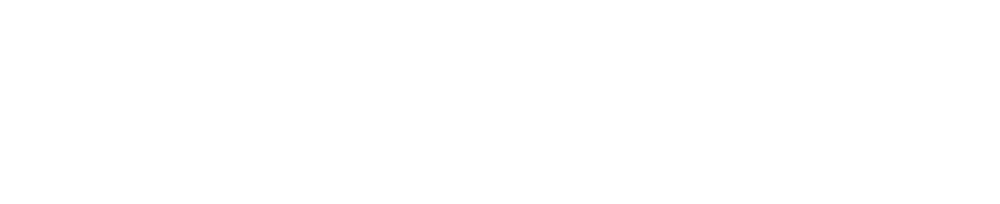 toy
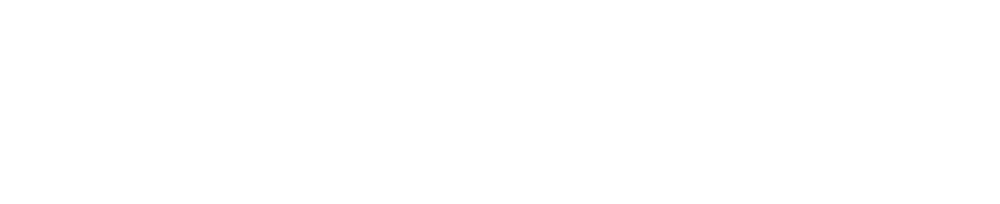 spike
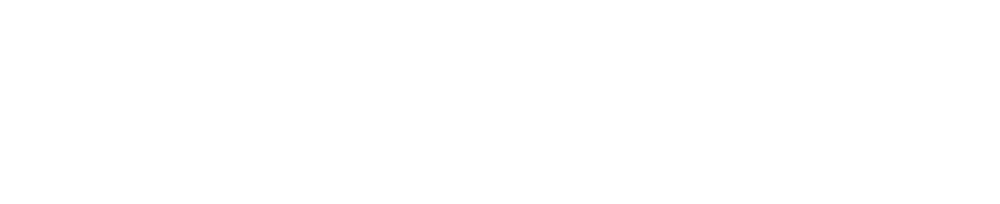 fuel
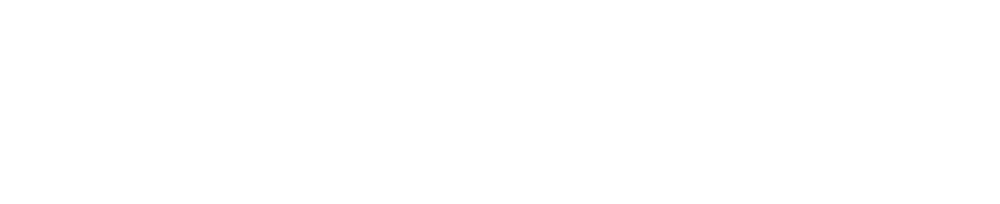 name
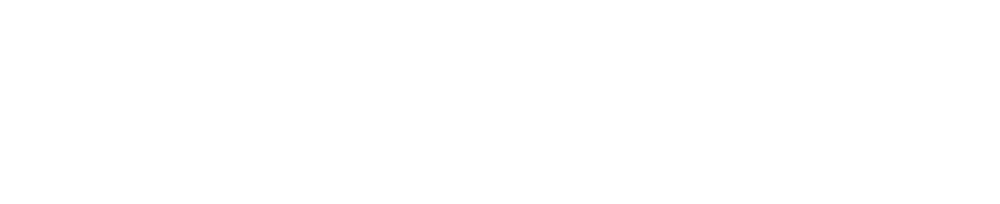 props
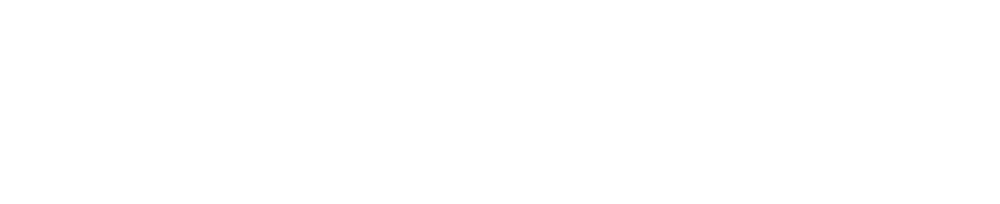 spoilt
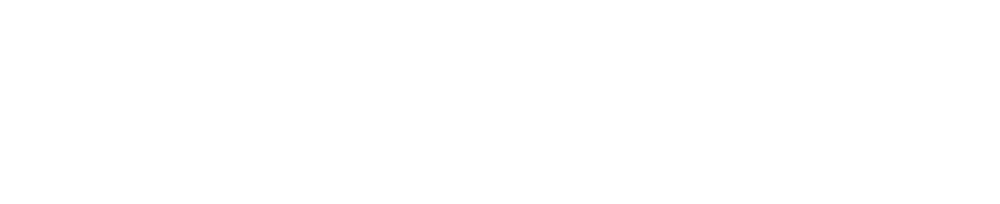 scram
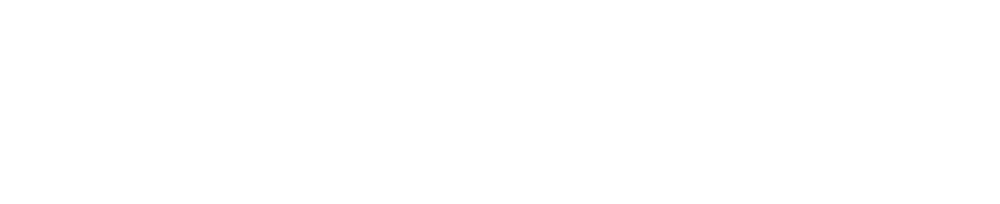 strike
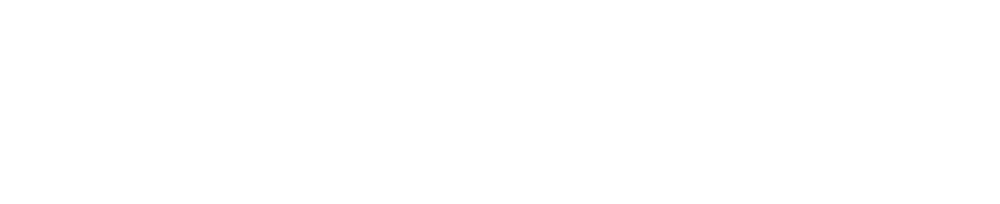 panic
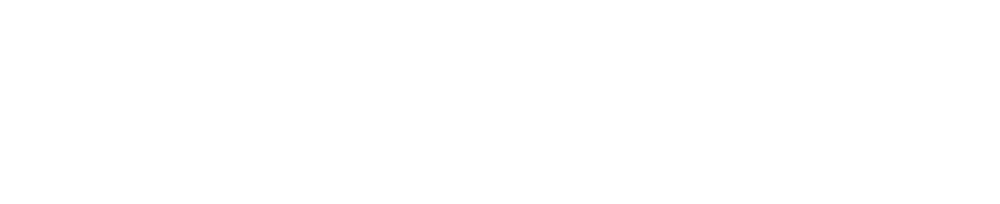 second
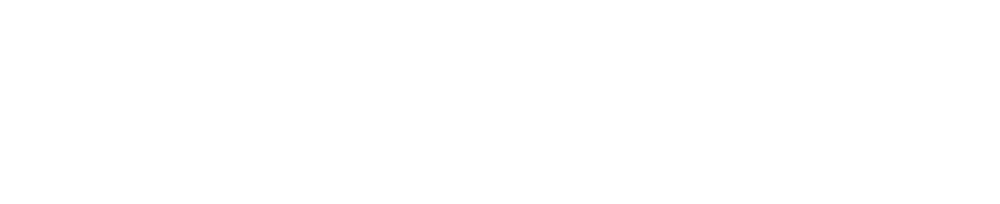 tantrum
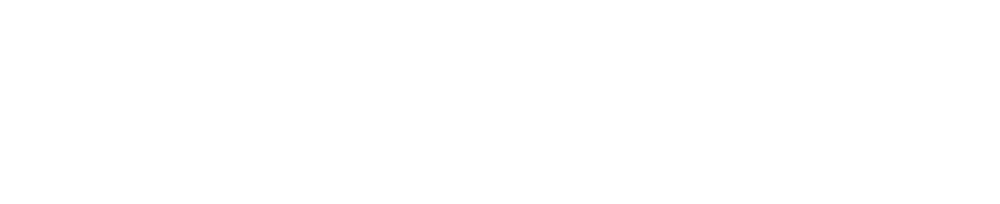 reaching
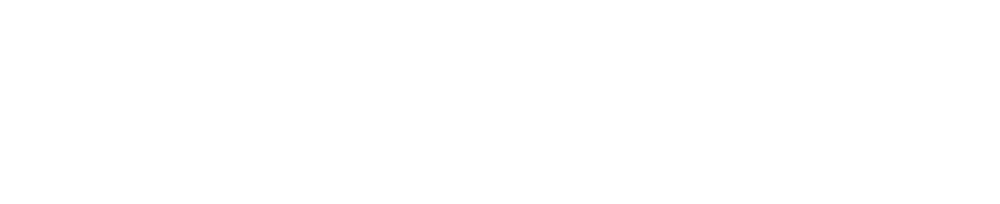